ANDROID UI DESIGN
The View Class
The View class is the Android’s most basic component from which users interfaces
can be created. This element is similar to the Swing JComponent class for Java apps.
•
•
A View occupies a rectangular area on the screen and is
responsible for drawing and event handling.
•
Widgets are subclasses of View. They are used to create
interactive UI components such as buttons, checkboxes,
labels, text fields, etc.
•
Layouts are invisible containers used for holding other
Views and nested layouts.
6
Graphical
UI
↔
XML
Layout
<RelativeLayout xmlns:android="http://schemas.android.com/apk/res/android"
xmlns:tools="http://schemas.android.com/tools" android:layout_width="match_parent" android:layout_height="match_parent" >
<EditText android:id="@+id/editText1" android:layout_width="wrap_content" android:layout_height="wrap_content" android:layout_alignParentTop="true" android:layout_centerHorizontal="true" android:hint="Enter you name here" android:layout_marginTop="50dp" android:ems="10" >
<requestFocus />
</EditText>
<Button android:id="@+id/button1" android:layout_width="wrap_content" android:layout_height="wrap_content" android:layout_below="@+id/editText1" android:layout_centerHorizontal="true" android:layout_marginTop="24dp" android:text=" Go " />
</RelativeLayout>
Actual UI displayed by the app
Text version: activity_main.xml file
7
A brief
Layouts
sample
of
UI
components
Linear Layout
A LinearLayout places its
inner views either in
horizontal or vertical
disposition.
Relative Layout
A RelativeLayout is a ViewGroup
that allows you to position
elements relative to each other.
Table Layout
A TableLayout is a
ViewGroup that places
elements using a row &
column disposition.
Reference:  http://developer.android.com/guide/topics/ui/layout-objects.html
10
A brief
sample
of
UI
components
Widgets
GalleryView
TabWidget
Spinner
TimePicker
AnalogClock
DatePicker
A DatePicke is a widget
that allows the user to
select a month, day and
year.
Form Controls
Includes a variety of typical
form widgets, like:
image buttons,
text fields,
checkboxes and
radio buttons.
Reference:  http://developer.android.com/guide/topics/ui/layout-objects.html
11
A
brief
sample
of
UI
components
WebView
MapView
AutoCompleteTextView
It is a version of the EditText
widget that will provide
auto-complete suggestions
as the user types. The
suggestions are extracted
from a collection of strings.
ListView
A ListView is a View that
shows items in a vertically
scrolling list. The items are
acquired from a ListAdapter.
Reference:  http://developer.android.com/guide/topics/ui/layout-objects.html
12
XML Layouts
Android considers XML-based layouts to be resources, consequently layout files are stored in the res/layout directory inside your Android project.
XML version of a window
13
XML Layouts in Eclipse
A reasonable UI representation of an XML file can be seen in Eclipse by
clicking the [Graphical Layout] tab of the
res/layout/main.xml resource
Switch between
UI and XML view
Control properties
14
The LinearLayout
1.
Linear Layout
The widgets or inner containers held in a LinearLayout
are
collocated one next to the other in either a column or a row.
Configuring a LinearLayout
attributes:
usually
requires
you
to
set
the
following
•
•
•
•
•
•
orientation,
fill model,
weight,
gravity,
padding ,
margin
18
The
LinearLayout
1.
Linear Layout
Orientation
The android:orientation property can be set to the values: horizontal for rows or vertical for columns.
android:orientation="horizontal"
android:orientation="vertical"
19
The LinearLayout
-
Orientation
<?xml version="1.0" encoding="utf-8"?>
<LinearLayout
android:id="@+id/myLinearLayout"
android:layout_width="fill_parent"
android:layout_height="fill_parent"
android:background="#ff0033cc"
android:padding="4dip"
xmlns:android="http://schemas.android.com/apk/res/android"
android:orientation="horizontal" >
<TextView
android:id="@+id/labelUserName"
android:layout_width="wrap_content"
android:layout_height="wrap_content"
android:background="#ffff0066"
android:text="User Name"
android:textSize="16sp"
android:textStyle="bold"
android:textColor="#ff000000"   />
<EditText android:id="@+id/ediName" android:layout_width="wrap_content" android:layout_height="wrap_content" android:textSize="18sp" />
<Button
android:id="@+id/btnGo"
android:layout_width="wrap_content"
android:layout_height="wrap_content"
android:text="Go"
android:textStyle="bold" />
</LinearLayout>
Orientation
horizontal
1.1
Linear Layout:
v
e
r
t
i
c
a
l
20
The LinearLayout – Fill Model
1.2
•
•
Linear Layout: Fill Model
Widgets have a "natural" size based on their included text.
You may want to specify how tall & wide a widget should be even if no text is
involved
(as is the case of the empty text box shown below).
natural sizes
empty screen space
21
The LinearLayout – Fill Model
1.2	Linear Layout:
All widgets inside a LinearLayout must include ‘width’ and ‘height’ attributes to
establish the issue of empty space around them.
android:layout_width
android:layout_height
Values used in defining height and width can be:
1.
2.
A specific dimension such as 125dip (device independent pixels, a.k.a. dp )
wrap_content indicates the widget should just fill up its natural space (if it is
too big other options such as word-wrap could be used to make it fit).
fill_parent indicates the widget wants to
be as big as the enclosing parent.
3.
22
The
LinearLayout – Fill Model
<?xml version="1.0" encoding="utf-8"?>
<LinearLayout
android:id="@+id/myLinearLayout"
android:layout_width="fill_parent"
android:layout_height="fill_parent"
android:orientation="vertical"	Row-wise
android:padding="4dip"
xmlns:android="http://schemas.android.com/apk/res/android"
>
<TextView
android:id="@+id/labelUserName"
android:layout_height="wrap_content" android:background="#ffff0066" android:text="User Name" android:textSize="16sp" android:textStyle="bold" android:textColor="#ff000000"  />
<EditText android:id="@+id/ediName" android:layout_width="fill_parent" android:layout_height="wrap_content" android:textSize="18sp"  />
<Button
android:id="@+id/btnGo"	Specific size: 125dip
android:layout_height="wrap_content" android:text="Go" android:textStyle="bold"  />
</LinearLayout>
23
1.2
Linear Layout:
Fill Model
android:background="#ff0033cc"
125 dip
entire row
(320 dpi on
medium resolution screens)
Use all the row
android:layout_width="fill_parent"
android:layout_width="125dip"
Medium resolution is: 320 x 480 dpi.
The LinearLayout – Weight
1.2	Linear Layout: Weight
Indicates how much of the extra space in the LinearLayout will be allocated to the
view. Use 0 if the view should not be stretched. The bigger the weight the larger
the extra space given to that widget.
Example
The XML specification for the window is
very similar to the previous example.
The TextView and Button controls have
the additional property
android:layout_weight="1"
Takes:  2 /(1+1+2)
of the screen space
whereas the EditText control has
android:layout_weight="2"
Default value is 0
24
The LinearLayout – Gravity
1.3
•
•
•
Layout_Gravity
It is used to indicate how a control will align on the screen.
By default, widgets are left- and top-aligned.
You may use the XML property
android:layout_gravity=“…”
to set other possible arrangements:
left, center, right, top, bottom, etc.
Button has
right
layout_gravity
25
The LinearLayout –
Gravity
CAUTION:	gravity vs. layout_gravity
1.3
The difference between:
android:gravity
indicates how to place an object within a container. In the example
the text is centered
android:gravity="center"
android:layout_gravity
positions the view with respect to its
android:layout_gravity="center"
26
The LinearLayout
–
Padding
1.3
Linear Layout:
Padding
and Marging
28
The LinearLayout – Padding
1.3	Linear Layout: Internal Margins Using Padding
Example:
The EditText box has been changed to display 30dip of padding all around
<EditText android:id="@+id/ediName" android:layout_width="fill_parent" android:layout_height="wrap_content" android:textSize="18sp" android:padding="30dip"
>
</EditText>
...
29
The LinearLayout – Margin
1.4
•
•
Linear Layout: (External) Margin
Widgets –by default– are tightly packed next to each other.
To increase space between them use the android:layout_margin attribute
Increased inter-widget space
<EditText android:id="@+id/ediName" android:layout_width="fill_parent" android:layout_height="wrap_content" android:textSize="18sp"
android:layout_margin="6dip"
>
</EditText>
...
30
The Relative Layout
2. Relative Layout
The placement of widgets in a RelativeLayout is based on their positional
relationship to other widgets in the container and the parent container.
B	C
Example:
A is by the parent’s top
C is below A, to its right
B is below A, to the left of C
A
31
The Relative Layout
2. Relative Layout - Referring to the container
Below there is a list of some positioning XML boolean properties (true/false)
mapping a widget according to its location respect to the parent’s place.
•	android:layout_alignParentTop the widget's top should align with the top of the container.
•	android:layout_alignParentBottom the widget's bottom should align with the bottom of the
container
•	android:layout_alignParentLeft the widget's left side should align with the left side of the
container
•	android:layout_alignParentRight the widget's right side should align with the right side of
the container
•	android:layout_centerInParent the widget should be positioned both horizontally and vertically at the center of the container
•	android:layout_centerHorizontal the widget should be positioned horizontally at the center of the container
•	android:layout_centerVertical the widget should be positioned vertically at the center of the
container
32
The Relative Layout
2. Relative Layout – Referring to other widgets
The following properties manage positioning of a widget respect to other
widgets:
•	android:layout_above indicates that the widget should be placed above the widget referenced in the property
•	android:layout_below indicates that the widget should be placed below the widget referenced in the property
•	android:layout_toLeftOf indicates that the widget should be placed to the left of the widget referenced in the property
•	android:layout_toRightOf indicates that the widget should be placed to the right of the widget referenced in the property
33
The Relative Layout
2.
Relative
Layout
–
Referring
to
other
widgets
–
cont.
•	android:layout_alignTop indicates that the widget's top should be aligned with the top of the widget referenced in the property
•	android:layout_alignBottom indicates that the widget's bottom should be aligned with the bottom of the widget referenced in the property
•	android:layout_alignLeft indicates that the widget's left should be aligned with the left of the widget referenced in the property
•	android:layout_alignRight indicates that the widget's right should be aligned with the right of the widget referenced in the property
•	android:layout_alignBaseline indicates that the baselines of the two widgets
should be aligned
34
The Relative Layout
2. Relative Layout – Referring to other widgets
When using relative positioning you need to:
1.
Put identifiers ( android:id attributes ) on all elements that you will be
referring to.
2.
XML elements are named using: @+id/...
For instance an EditText box
android:id="@+id/txtUserName"
could be called:
3.
You must refer only to widgets that have been defined. For instance a new
control to be positioned below the previous EditText box could refer to it
using:
android:layout_below="@+id/txtUserName"
35
The Relative Layout
2. Relative Layout – Example
36
<EditText
<?xml version="1.0" encoding="utf-8"?>	android:id="@+id/txtUserName"
xmlns:android="http://schemas.android.com/apk/res/android"	android:layout_height="wrap_content"
android:layout_width="fill_parent"
android:layout_height="fill_parent"	android:padding="20dip" >
android:background="#ff000099" >	</EditText>
<TextView	<Button android:id="@+id/lblUserName"		android:id="@+id/btnGo" android:layout_width="fill_parent"		android:layout_width="wrap_content" android:layout_height="wrap_content"		android:layout_height="wrap_content"
android:background="#ffff0066"		android:text="Go" android:text="User Name"		android:textStyle="bold" > android:textColor="#ff000000"	</Button> android:textStyle="bold" >
</TextView>	<Button android:id="@+id/btnCancel"
android:layout_width="wrap_content"
android:layout_height="wrap_content"
android:text="Cancel"
android:textStyle="bold" >
</Button>
</RelativeLayout>
36
android:layout_width="fill_parent"
<RelativeLayout
android:layout_alignParentLeft="true"
android:layout_below="@+id/lblUserName
android:id="@+id/myRelativeLayout"
"
android:layout_alignRight="@+id/txtUserName"
android:layout_alignParentLeft="true"
android:layout_below="@+id/txtUserName"
android:layout_alignParentTop="true"
android:layout_below="@+id/txtUserName"
android:layout_toLeftOf="@+id/btnGo"
The Relative
2. Relative Layout (as of Sept 2012)
Layout
Using Eclipse ADT
Layout Editor
for designing a
RelativeLayout.
37
Attaching Layouts to Java Code
PLUMBING. You must ‘connect’ the XML elements with equivalent objects
in your Java activity. This allows you to manipulate the UI with code.
XLM Layout
<xml….
. . .
. . .
</xml>
JAVA code public class ….
{
. . .
. . .
}
51
Attaching Layouts to Java Code
Assume the UI in res/layout/main.xml has been created. This layout could
be called by an application using the statement
setContentView(R.layout.main);
Individual widgets, such as myButton could be accessed by the application
using the statement findViewByID(...) as in
Button	btn	=	(Button)	findViewById(R.id.myButton);
Where R is a class automatically generated to keep track of resources
available to the application. In particular R.id... is the collection of widgets
defined in the XML layout.
52
Attaching Layouts to Java Code
Attaching Listeners to the Widgets
The button of our example could now be used, for instance a listener
for the click event could be written as:
btn.setOnClickListener(new	OnClickListener() {
@Override
public	void onClick(View	v) {
updateTime();
}
});
private	void	updateTime() {
btn.setText(new Date().toString());
}
53
Basic
Widgets: Labels
•
A label is called in android a
TextView.
•
TextViews are typically used for
output to display a caption.
•
TextViews are not editable,
therefore they take no
input.
54
Basic Widgets:
Labels
<?xml version="1.0" encoding="utf-8"?>
<LinearLayout xmlns:android="http://schemas.android.com/apk/res/android"
android:id="@+id/widget32"
android:layout_width="fill_parent" android:layout_height="fill_parent" android:orientation="vertical" >
<TextView android:id="@+id/txt1" android:layout_width="wrap_content" android:layout_height="wrap_content" android:background="#ffffff00" android:inputType="none" android:text="@string/long_msg_1" android:textSize="20sp" />
</LinearLayout>
Hint on Better Programming Style:  Add to the res/values/strin
<string name=“long_msg_1">Line1 of long message\nLine2 of
gg.xml the entry
long msg\n...\nlast line</string>
55
Basic Widgets: Buttons
A Button widget allows the simulation of a clicking action on a GUI.
•
•
Button is a subclass of TextView. Therefore formatting
is similar to the setting of a TextView.
a button’s face
<Button android:id="@+id/button1" android:layout_width="140dp" android:layout_height="wrap_content" android:layout_gravity="center" android:gravity="right“ android:layout_marginTop="20dp" android:padding="5dp" android:text="@string/button1_caption" android:textColor="#ffff0000" android:textSize="20sp" android:textStyle="bold" />
66
Basic Widgets: Images
ImageView and ImageButton are two Android widgets that allow embedding of images in your applications.
Both are image-based widgets analogue to TextView and Button, respectively.
Each widget takes an  android:src	or android:background
attribute (in an XML layout) to specify what picture to use.
Pictures are usually a reference to a drawable resource.
•
•
•
•
•
ImageButton, is a subclass of ImageView. It adds the standard
Button behavior for responding to click events.
67
Basic
Widgets:
Images
<LinearLayout
. . .
<ImageButton android:id="@+id/myImageBtn1" android:layout_width="wrap_content" android:layout_height="wrap_content" android:src="@drawable/ic_launcher" >
</ImageButton>
<ImageView android:id="@+id/myImageView1"
This
is a jpg,
gif, png,… file
android:layout_width="150dp"
android:layout_height="120dp" android:scaleType="fitXY" android:src="@drawable/flower1" >
</ImageView>
</LinearLayout>
68
Basic
Widgets:
Images
Icons are small images used to graphically represent your application and/or parts of it. They may appear in different places of the device including:
• Home screen
• Launcher window.
• Options menu
• Action Bar
• Status bar
• Multi-tab interface.
• Pop-up dialog boxes
• List view
Detailed information at:
http://developer.android.com/guide/practices/ui_guidelines/icon_design.html
HINT
Several websites allow you to convert your pictures into arbitrary image files under a
variety of formats & sizes (.png, .jpg, .gif, etc).
http://www.prodraw.net/favicon/index.php
http://converticon.com/
For instance try;
69
Basic Widgets:
EditText
•
The EditText (or textBox)
widget is an extension of
TextView	that allows updates.
•
The control configures itself to
be editable.
•
Important Java methods are:
txtBox.setText(“someValue”)
and
txtBox.getText().toString()
70
Basic Widgets: EditText
In addition to the standard TextView’s properties, EditText
has many other (now) deprecated features such as:
• android:autoText,
• android:capitalize,
• android:digits,
• android:singleLine,
• android:password,
• android:numeric,
(true/false) provides automatic spelling assistance
(words/sentences) automatic capitalization
to configure the field to accept only certain digits
is the field for single-line / multiple-line input
(true/false) controls field’s visibility
(integer, decimal, signed) controls numeric format
• android:phonenumber, (true/false) Formatting phone numbers
Instead use the newer clause
android:InputType=“…choices…”
where choices include
71
Basic
Widgets:
EditViews
Example
...
<EditText
android:id="@+id/txtUserName"
android:layout_width="fill_parent"
android:layout_height="wrap_content"
Enter	“teh”
be changed t
It will
o: “the”
android:inputType="textCapWords|textAutoCorrect"
android:hint="Enter your First and Last Name"
android:textSize="18sp" >
...
Each word
capitalized
is
Suggestion (grey out)
72
Basic Widgets: CheckBox
A checkbox is a specific type of two-states
button that can be either checked or
unchecked.
A example usage of a checkbox inside your
activity would be the following:
79
Example 3: CheckBox
Complete code for the checkBox demo (1 of 3)
Layout: main.xml
<?xml version="1.0" encoding="utf-8"?>
<LinearLayout android:id="@+id/linearLayout" android:layout_width="fill_parent" android:layout_height="fill_parent" android:background="#ff666666" android:orientation="vertical"
xmlns:android="http://schemas.android.com/a
pk/res/android"
>
<TextView android:id="@+id/labelCoffee" android:layout_width="fill_parent" android:layout_height="wrap_content" android:background="#ff993300" android:text="What else in you Coffee ?" android:textStyle="bold"
>
</TextView>
<CheckBox android:id="@+id/chkCream" android:layout_width="wrap_content" android:layout_height="wrap_content" android:text="Cream" android:textStyle="bold"
>
</CheckBox>
<CheckBox
android:id="@+id/chkSugar" android:layout_width="wrap_content" android:layout_height="wrap_content" android:text="Sugar" android:textStyle="bold"
>
</CheckBox>
<Button android:id="@+id/btnPay" android:layout_width="153px" android:layout_height="wrap_content" android:text="Pay" android:textStyle="bold"
>
</Button>
</LinearLayout>
80
Example 2: CheckBox
Complete code for the checkBox demo (2 of 3)
public	class	MainActivity Activity {
Button btnPay;
@
public void onCreate(Bundle	savedInstanceState)	{ 
super.onCreate(savedInstanceState); 
setContentView(R.layout.main);
//binding	XMl	controls with Java code
btnPay =	(Button) findViewById(R.id.btnPay);
CheckBox	chkCream;
CheckBox	chkSugar;
Override
chkCream	= (CheckBox)findViewById(R.id.chkCream);
chkSugar	= (CheckBox)findViewById(R.id.chkSugar);
81
Example 2: CheckBox
Complete code for the checkBox demo ( 3 of 3 )
//LISTENER: wiring button-events-&-code btnPay.setOnClickListener(new OnClickListener() {
@
public void onClick(View v) {
String msg = "Coffee ";
if (
msg += " & cream ";
}
if (
msg += " & Sugar";
} Toast.makeText(getApplicationContext(),
msg, Toast.LENGTH_SHORT).show();
//go now and compute cost...
}//onClick
});
}//onCreate
}//class
Override
chkCream.isChecked()) {
chkSugar.isChecked()){
82
Basic Widgets:
RadioButtons
•
A radio button is a two-states button that can be either checked or
unchecked.
When the radio button is unchecked, the user can press or click it to
check it.
Radio buttons are normally used together in a RadioGroup.
•
•
•
When several radio buttons live inside a radio group, checking one radio
button unchecks all the others.
RadioButton inherits from … TextView. Hence, all the standard TextView
properties for font face, style, color, etc. are available for controlling the
look of radio buttons.
Similarly, you can call isChecked() on a RadioButton to see if it is
selected, toggle() to select it, and so on, like you can with a CheckBox.
•
•
83
Basic Widgets:
RadioButtons
Example
We extend the previous example by adding a RadioGroup and three
RadioButtons. Only new XML and Java code is shown:
<TextView
android:id="@+id/textView1"	<RadioGroup
android:layout_width="fill_parent"	android:id="@+id/radioGroupCoffeeType" android:layout_height="wrap_content"	android:layout_width="match_parent" android:background="#ff993300"	android:layout_height="wrap_content" > android:text="What kind of Coffee?"
android:textColor="#ffffff"	<RadioButton android:textStyle="bold" />		android:id="@+id/radDecaf"
android:layout_width="wrap_content" android:layout_height="wrap_content" android:text="Decaf" />
<RadioButton android:id="@+id/radExpresso" android:layout_width="wrap_content" android:layout_height="wrap_content" android:text="Expresso" />
<RadioButton android:id="@+id/radColombian" android:layout_width="wrap_content" android:layout_height="wrap_content" android:checked="true" android:text="Colombian" />
</RadioGroup>	84
Basic
Widgets:
RadioButtons
public class MainActivity extends Activity {
CheckBox chkCream; CheckBox chkSugar; Button btnPay;
RadioGroup radCoffeeType; RadioButton radDecaf; RadioButton radExpresso; RadioButton radColombian;
@Override
public void onCreate(Bundle savedInstanceState) { super.onCreate(savedInstanceState); setContentView(R.layout.main);
chkCream = (CheckBox) findViewById(R.id.chkCream); chkSugar = (CheckBox) findViewById(R.id.chkSugar); btnPay = (Button) findViewById(R.id.btnPay);
radDecaf = (RadioButton) findViewById(R.id.radDecaf); radExpresso = (RadioButton) findViewById(R.id.radExpresso); radColombian = (RadioButton) findViewById(R.id.radColombian);
radCoffeeType = (RadioGroup) findViewById(R.id.radioGroupCoffeeType);
85
Basic Widgets:
RadioButtons
8686
// LISTENER: wiring button-events-&-code btnPay.setOnClickListener(new OnClickListener() {
@Override
public void onClick(View v) {
String msg = "Coffee "; 
msg += " & cream "; 
msg += " & Sugar";
// get radio buttons ID number
// compare selected's Id with individual RadioButtons ID
msg = "Colombian " + msg;
// similarly you may use .isChecked() on each RadioButton
msg = "Expresso " + msg;
// similarly you may use .isChecked() on each RadioButton 
msg = "Decaf " + msg;
Toast.makeText(getApplicationContext(), msg, 1).show();
// go now and compute cost...
}// onClick
});
}// onCreate
}// class
if (chkCream.isChecked())
if (chkSugar.isChecked())
int radioId = radCoffeeType.getCheckedRadioButtonId();
if (radColombian.getId() == radioId)
if (radExpresso.isChecked())
if (radDecaf.isChecked())
Basic
Widgets:
RadioButtons
Example
This UI uses RadioButtons and CheckBoxes
to define choices
RadioGroup
Summary of choices
87
EXERCISE  1
EXERCISE  2
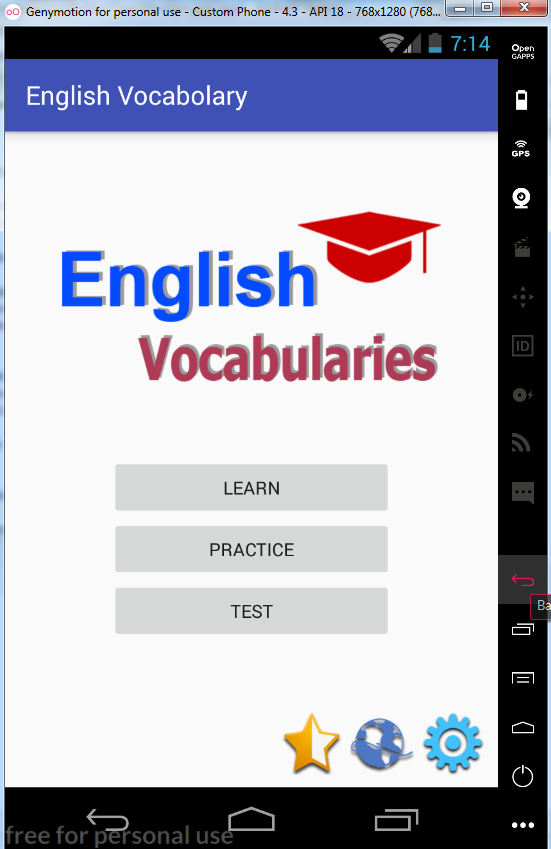